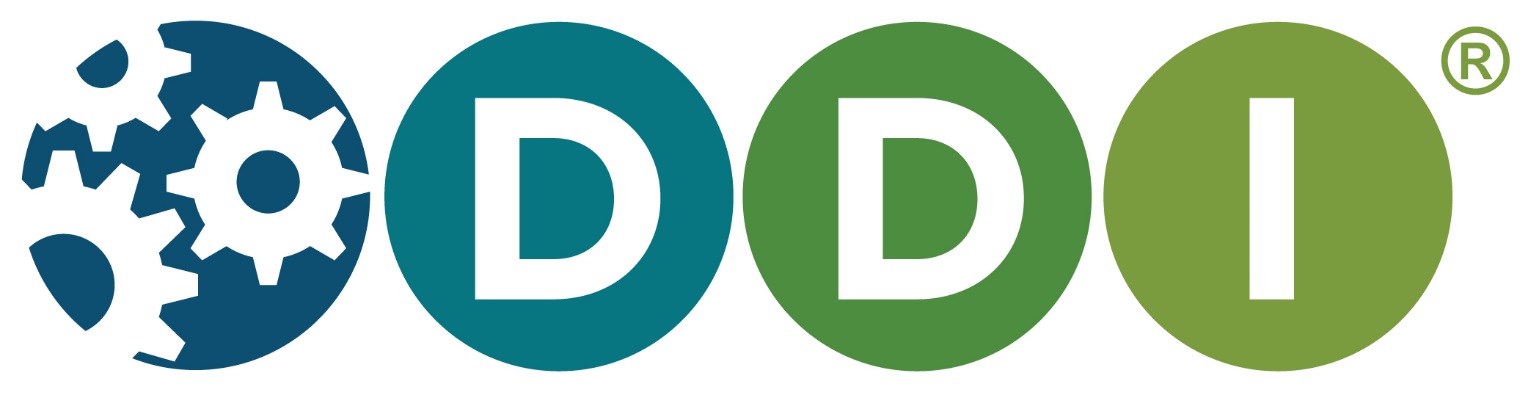 Wendy Thomas
IPUMS International Workshop – ISI 2017
16 July 2017

Revision of NADDI 2017 workshop – Getting Started with DDI
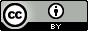 This work is licensed under Creative Commons Attribution 4.0  International (CC BY 4.0)
Header graphics used throughout are provided by the DDI Alliance, http://www.ddialliance.org/publications/logo-marketing-materials
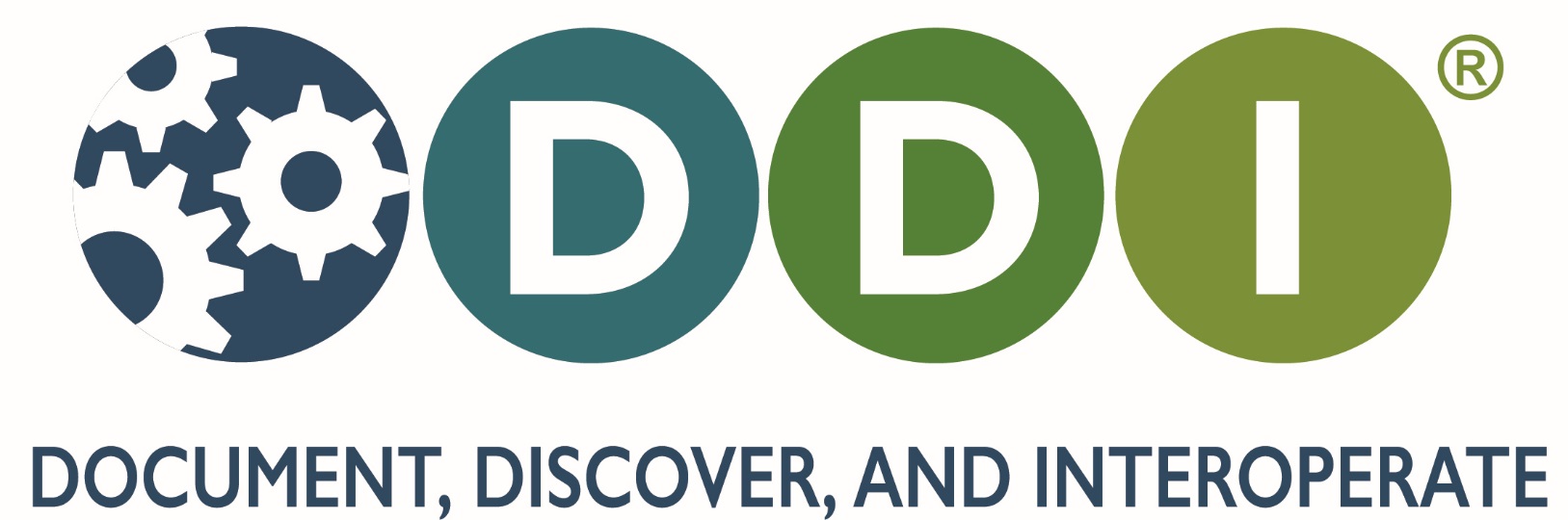 Document: 
Source of the data, how it was captured, what you did to it, what it means, what methodologies informed your work, who was involved, when was it done, where can I get it
Discover:
Support electronic access to terms covering the temporal, spatial, and topical coverage of the data
Provide detailed information on size, format, and accessibility
Interoperate:
Structured metadata used to run software
Controlled vocabularies and shared terminology
What is DDI?
A structure to consistently define data and it’s related metadata for the purpose of supporting the intelligent use of the data over time
What is DDI?
A structure to consistently define data and it’s related metadata for the purpose of supporting the intelligent use of the data over time
It’s not software
Currently expressed primarily in XML
It provides clear information on the relationship between objects
The CodeList (Object A) providing a codification of the Classification (Object B)   which is maintained by an Organization (Object C) and is used by Variable (Object D) which is found in a set of data (Object E) within a study (Object F)
Classification
(Object B)
Organization
(Object C)
CodeList
(Object A)
codifies
managedBy
representedBy
wasConductedBy
Data Set
(Object E)
Study
(Object F)
Variable
(Object D)
isPartOf
isPartOf
What is DDI?
A structure to consistently define data and it’s related metadata for the purpose of supporting the intelligent use of the data over time
An object contains only a single type of information
A single type of information can be expressed by only one object type
Content is broken down into its constituent parts 
The path between two related pieces of information is consistent regardless of the complexity of the specific instance that uses it
I will now ask a series of questions regarding your health.

What types of exercise did you engage in during the past 7 days?

[Please check all that apply]
___Light housework
___Gardening
___ Mowing the lawn
___ Walking
___ Running
___ Swimming
___ Yoga
___ Martial Arts
___ Weight Training
I will now ask a series of questions regarding your health.

What types of exercise did you engage in during the past 7 days?

[Please check all that apply]
___Light housework
___Gardening
___ Mowing the lawn
___ Walking
___ Running
___ Swimming
___ Yoga
___ Martial Arts
___ Weight Training
Pre-question text
I will now ask a series of questions regarding your health.

What types of exercise did you engage in during the past 7 days?

[Please check all that apply]
___Light housework
___Gardening
___ Mowing the lawn
___ Walking
___ Running
___ Swimming
___ Yoga
___ Martial Arts
___ Weight Training
Pre-question text
Question text
I will now ask a series of questions regarding your health.

What types of exercise did you engage in during the past 7 days?

[Please check all that apply]
___Light housework
___Gardening
___ Mowing the lawn
___ Walking
___ Running
___ Swimming
___ Yoga
___ Martial Arts
___ Weight Training
Pre-question text
Question text
Instructions
I will now ask a series of questions regarding your health.

What types of exercise did you engage in during the past 7 days?

[Please check all that apply]
___Light housework
___Gardening
___ Mowing the lawn
___ Walking
___ Running
___ Swimming
___ Yoga
___ Martial Arts
___ Weight Training
Pre-question text
Question text
Instructions
Responses
Variable
Points to the individual variables that are part of the logical record
Logical Record
Points to the logical data record (the set of variables in the record)
Record Layout
Points to the record layout structures found in the data file
Data File
What is DDI?
A structure to consistently define data and it’s related metadata for the purpose of supporting the intelligent use of the data over time
Where it came from, how it was transformed, how it is stored, what it means, and purpose of the study
Tying it into the environment from which it came
Explaining why something was done
Providing sufficient information for the user to evaluate the quality of the data and its fitness for use
Clarifying what the data are
Study Description
Purpose of the Study
Source of data
Transformation
Storage
Meaning
Purpose
Variable
Label
Description
Concept
Derivation
Question
Storage Location
Data Source
File Description
DDI Codebook
Clarifying what the data are
Study Description
Purpose of the Study
Source of data
Transformation
Storage
Meaning
Purpose
Conceptual
Data Source, Questionnaire
Processing Event
File Description
Variable
Label
Description
DDI Lifecycle
Issues of Quality
Study
DDI Lifecycle
Methodology
Tying data back to the environment from which it came
Explaining why something was done
Providing information for evaluation of data and determining fitness for use
Quality Statement
Standard
Compliance
General statement
Collection Event
Processing Event
Archive
What is DDI?
A structure to consistently define data and it’s related metadata for the purpose of supporting the intelligent use of the data over time
DDI supports preservation formats for both data and metadata
Metadata can apply to data stored in a variety of formats 
Internal relationships of data bases can be expressed in DDI
Metadata can be expressed in a non-proprietary format (XML, RDF)
It is not required that it be managed in that format
DDI Products – Initial XML products
DDI-Codebook
Version 1.0 published in 2000 (current version 2.5)
Primary purpose was documentation of the data for discovery and preservation
DDI-Lifecycle
Version 3.0 published in 2008 (current 3.2, working on 3.3)
Primary purpose was to ADD content to support :
Automation of data capture
Manage complex data files and storage structures
Reuse of metadata for quality control, comparison, and discovery
Capture the full lifecycle of the data and metadata from conception through processing, publication, preservation, and reuse
DDI Products – Derivative products
Controlled Vocabularies
Supporting both DDI-Codebook and DDI-Lifecycle content
Use of Controlled Vocabularies does not require the use of DDI
XKOS
RDF extension to the SKOS RDF vocabulary to handle the management of Statistical Classifications
Has just gone through public review and is being revised for publication
DISCO
RDF expression of common objects found in both DDI-Codebook and DDI-Lifecycle that support the discovery of and access to data in a web environment
DDI Product Development
Continued refinement of current DDI Products within their specified coverage 
Moving Forward Project
First version will be Version 4.0
Referred to as DDI4 or DDI-Views
Designed using a basic set of UML modeling types 
Content is expressed as XML, RDF, and eventually other formats such as JSON
Goals are to cover a broader range of data and data capture types: 
Questionnaire
Clinical trial
Bio-markers
Environmental measures
Qualitative data
Administrative data
Provide Functional Views of the overall library of classes focused on common applications (Questionnaire Bank, Descriptive Metadata, GSIM, data creation systems, etc.)
What does DDI allow you to do with your metadata?
Support:
Why should I want this?
Discovery
Preservation
Track provenance
Reuse of metadata
Quality control
Data capture
Data Processing
Manage and document your research process
Support the work of archives, libraries, and users of your data
Convey information
Drive a system
Reflect the quality of your work
Comply with funders
What does DDI allow you to do with your metadata?
Support:
How does it support this?
Discovery
Preservation
Track provenance
Reuse of metadata
Quality control
Data capture
Data Processing
Citations at multiple levels (study, series, data file, related materials)
Maps to and/or supports native Dublin Core content
Can use standard controlled vocabularies (common social sciences terminology, subject headings, keywords, thesauri)
Consistent structure allows searching for terms down to the label of a response
Supports tracking between data sets through use of common metadata (organizations, individuals, geography, classification systems, etc.)
Citation Structures
Citation
Title Statement
Title, Subtitle, Alternative Title, Parallel Title, ID Number
Responsibility Statement
Author Entry, Other Identifications
Production Statement
Producer, Copyright, Production Date, Production Place, Software, Funding Agency, Grant Number
Distributor Statement
Distributor, Contact, Depositor, Date of Deposit, Date of Distribution 
Series Statement
Series Name, Series Information
Version Statement
Version, Version Responsibility, Notes
Bibliographic Citation
Holdings
Location, Call Number, URI, Media
Notes
Dublin Core
DDI Codebook
Document Description
Study Description
Source 
Data File (File Text)
Material Reference Type
Other References Type
Citation Structures
Citation
Title, Alternative Title, Subtitle
Creator, Contributor
Publisher, Publication Date, Copyright
International Identifier
Language
Dublin Core
DDI Lifecycle
Citation, Series, Coverage
DDI Instance
Study Unit
Group
Resource Package
Data File in Physical Instance
Sub-Group within a Group
Citation only
Item and Collection in Archive
Other Material description
Funding Information
Agency, Funder Role, Grant Number, Description
Series Statement
Series Repository Location, Series Name, Series Abbreviation, Series Description
[Holdings information is found in Archive Specific Information for any Item or Collection listed]
Controlled Vocabularies
Controlled Vocabularies (DDI Code Value Type) provide a list of a code, label, and description (label and description may be multi-lingual)
If published in an XML structure, a secondary validation can be created and used to validate the content of the field
DDI Lifecycle
Used in over 120 locations
Added to improve comparability within organizations and communities of use
DDI Codebook
Added in Version 2.5 to supplement internal controlled vocabularies
A controlled vocabulary can be associated with any element or attribute that can be defined using an XPath
http://www.ddialliance.org/controlled-vocabularies
What does DDI allow you to do with your metadata?
Support:
How does it support this?
Discovery
Preservation
Track provenance
Reuse of metadata
Quality control
Data capture
Data Processing
DDI is expressed in a non-proprietary structure (XML and RDF) using a standard character set
DDI allows in-line capture of metadata while retaining the link to the external source
DDI allows separation of the metadata as deposited from the local and added value content provided by the archive/library
Retaining Link to External Source
DDI Codebook
DDI Lifecycle
Everything that extends from Simple String Types have an External Link (ExtLink) attribute
This element permits encoders to provide links from any arbitrary element containing ExtLink as a subelement to electronic resources outside the codebook.
All Identifiable objects have an object source attribute that can contain a DDI URN
When placing objects included by reference in-line for the purposes of archiving or production of unpublished metadata to accompany data subsets, enter the DDI URN here.
Local Holding Package (DDI Lifecycle only)
Includes deposited content by reference and Local Added Content section 
Local Added Content can be any DDI content 
Content Linking Map
Local Object Reference
Depository Object Reference
Relationship Action (Code Value Type)
Provides a structured means of stating if the local object overrides (replaces) the depository object, adds information to the deposited object, deletes the content of the depository object without replacing it. or restricts access the deposited object by attaching an embargo or access restriction to it. Supports the use of a controlled vocabulary.
Description
What does DDI allow you to do with your metadata?
Support:
How does it support this?
Discovery
Preservation
Track provenance
Reuse of metadata
Quality control
Data capture
Data Processing
Data sources can be identified and linked to the variable
Processing information and algorithms can track data from capture to the final variable
Direct links to sources
Description of source of the data
Variable can point to the source material description
Other material description
Describe any other related material including questionnaires, data files, coding, etc.
DDI Codebook: reference from most elements 
DDI Lifecycle: Other material description can reference any identifiable element and describe the reason for the relationship
DDI Lifecycle has a means of tracking data from its point of capture, through processing, and into it’s instance variable
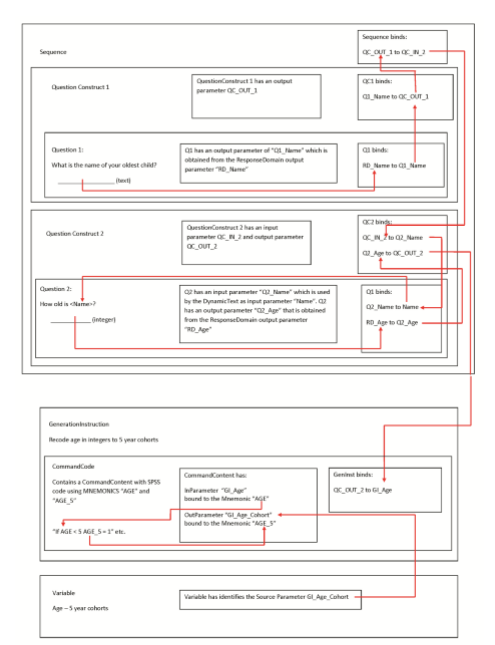 What does DDI allow you to do with your metadata?
Support:
How does it support this?
Discovery
Preservation
Track provenance
Reuse of metadata
Quality control
Data capture
Data Processing
Reduces content through reuse rather than repetition of metadata
Reuse implies comparability both within and between studies
Reuse as a means of quality control
DDI Codebook
DDI Lifecycle
Variable
Location (Physical)
Concept
Universe
Representation
Variable
Location (Physical)
Concept
Universe
Representation
Physical Location (1)
Physical Location (2)
Universe
Concept
Representation
What does DDI allow you to do with your metadata?
Support:
How does it support this?
Discovery
Preservation
Track provenance
Reuse of metadata
Quality control
Data capture
Data Processing
Document standards used by the study and associate them to specific activities
Document compliance with identified standards
Describe methodologies used
Track the movement of data from source to target (transparency)
What does DDI allow you to do with your metadata?
Support:
How does it support this?
Discovery
Preservation
Track provenance
Reuse of metadata
Quality control
Data capture
Data Processing
Process flow to record questionnaire flow
Use of a single questionnaire flow to create different modes of instrumentation (print, computer assisted, etc.)
Process flow to record capture of data from existing sources
What does DDI allow you to do with your metadata?
Support:
How does it support this?
Discovery
Preservation
Track provenance
Reuse of metadata
Quality control
Data capture
Data Processing
Command content that supports description, inline command, and related script
Input/Output parameters used to track data into and out of commands
Tightly designed internal structure to support programming against the DDI content
What do you want to do with your metadata?
Assumptions
You are not running a long term, repeated data gathering process that would benefit from “industrialization”
You are not a statistical agency
You perform semi-isolated research projects or support those who do
The infrastructure you have (if you have it) is focused on discovery, access, and preservation
You want to report the quality control measures you take, but don’t need an automated means of enforcing them
You want to clearly report you your data capture process but don’t need to do extensive revision or repeated data capture
You want to report on how the data was processed but don’t need a metadata-driven processing system
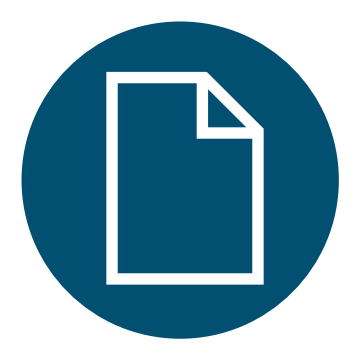 Documenting for Information and Preservation
DDI is a structure for capturing documentation
It can direct you to what pieces of information are useful to you and to others
It can’t force you to fill in the blanks – but software can be written to force you to do so
You don’t need DDI to capture this information – but it makes it easier to do something with once you captured it 
DDI is expressed as XML or RDF, both of which are non-proprietary languages which meet preservation standards
DDI captures information is discrete structures to facilitate use in multiple ways
Preserving content and relationships
Publishing
Serving as input to systems: discovery, access, analysis, etc.
Drive statistical systems
Depth vs. Breadth
Depth
Breadth
Pluses
All documentation is in a single preservation format
Standard access to all documentation 
Minuses
Cost
Selected studies
Pluses
Greater coverage of collection 
Standard access to selected elements
Lower cost per item
Minuses
Multiple formats of content
Shifts burden of use to the end user
The point is to CAPTURE the documentation NOT to make it all DDI
Absolute minimal DDI file
Deep file
Check list
Did I capture it?
Is it in a preservation format?
Can I find it?
Can I get it?
Methodology Papers
Study Unit
Citation
Abstract
Coverage
Data Collection
Methodology
Instrument
Logical Product
Logical Record
Physical Instance
Citation
Questionnaire
Questionnaire Instructions
SAS Setup file
Data File
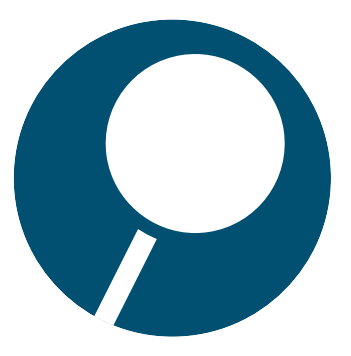 Discovery
Get to know the organization and system that will be providing discovery and access services
If that’s you – understand your goals
Create some entry rules (required objects, required controlled vocabularies, etc.)
Does it support DDI? What “flavor” and are there sprinkles with that?
Base items used for discovery and display
Title
Author/Creator
Keywords
Subject
Concepts
Geographic Location
Temporal topic
Universe
Kind of data
Data of Collection
Analysis Unit
Number of variables
Number of records / type
Series
Abstract
Access Information
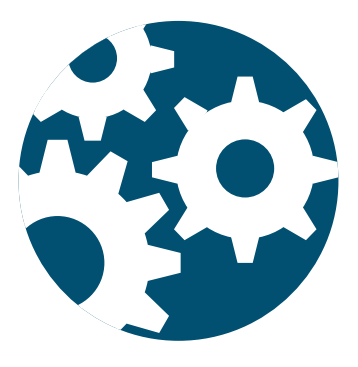 Interoperability
Many levels
Use of the same structure so we all agree on what an object is and how its structured
Agreeing to how and when objects are used (what they contain) within an organization
Canadian research libraries, ABS
Using standard classifications and community created controlled vocabularies
ISO country codes, ISCO, NIACS, CESSDA / ICPSR / DDI controlled vocabularies
Agreeing within a community on how and when objects are used
HLG – GSIM, Cspa
How can you “plug into” this continuum?
Selecting an approach
Decision trees
What do you want your metadata to do
What organizations will you be working with
What are your infrastructure capabilities (editing and implementation software)
Avoiding painting yourself into a corner
Moving between versions
Identifying profiles
Find the commonalities 
Identify the key decision points
Make it easy to decide on version and breadth/depth question
Can we use this group to start that process
Tools
http://www.ddialliance.org/resources/tools
For each look at:
Versions covered
Objects covered
Constraints on content
Related tools for publication and presentation
Examples:
NESSTAR
IHSN Microdata Toolkit
DDI Lifecycle tools
Resources
DDI site <ddialliance.org>
Products and development – Standards tab
Papers – Publications tab
Training – Training tab
Ask a question - http://www.ddialliance.org/training/getting-started 
Ask an expert button
DDI Users list and other opportunities for involvement
http://www.ddialliance.org/community/join
Membership – get a seat at the table 
http://www.ddialliance.org/alliance/membership
IASSIST – iassistdata.org